Self - Paced LearningHerliani Cyntia (1801121335)Nor Faridah (1801121310)
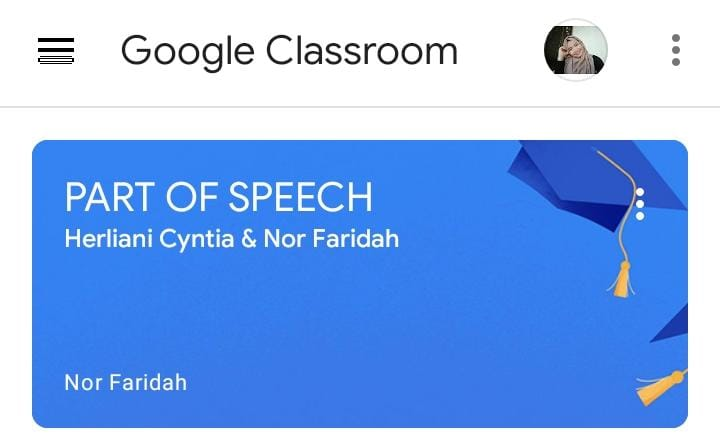 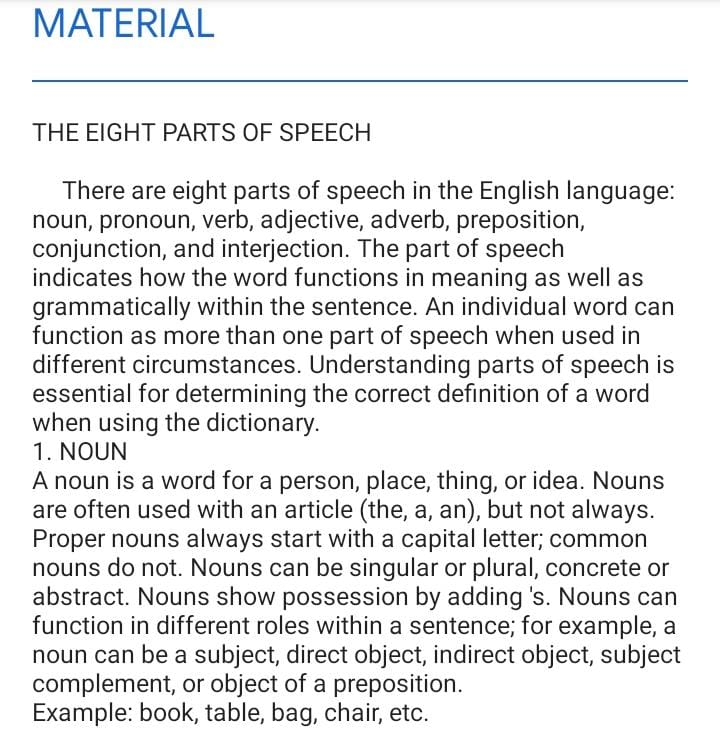 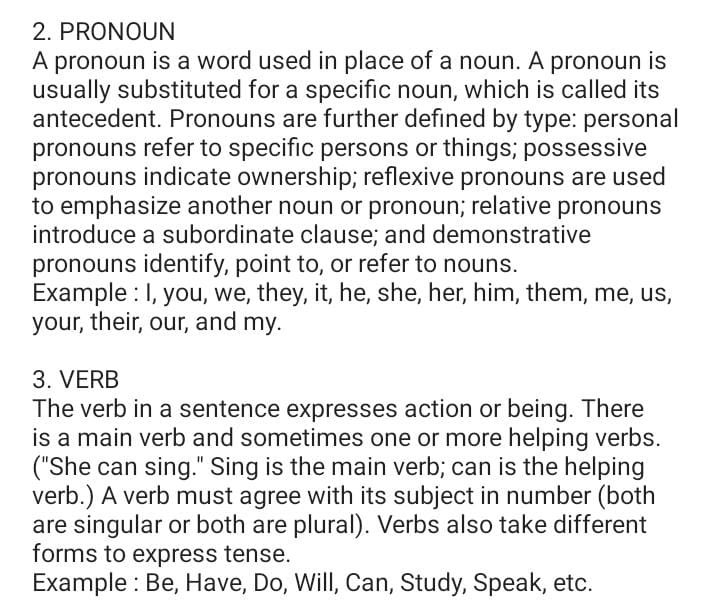 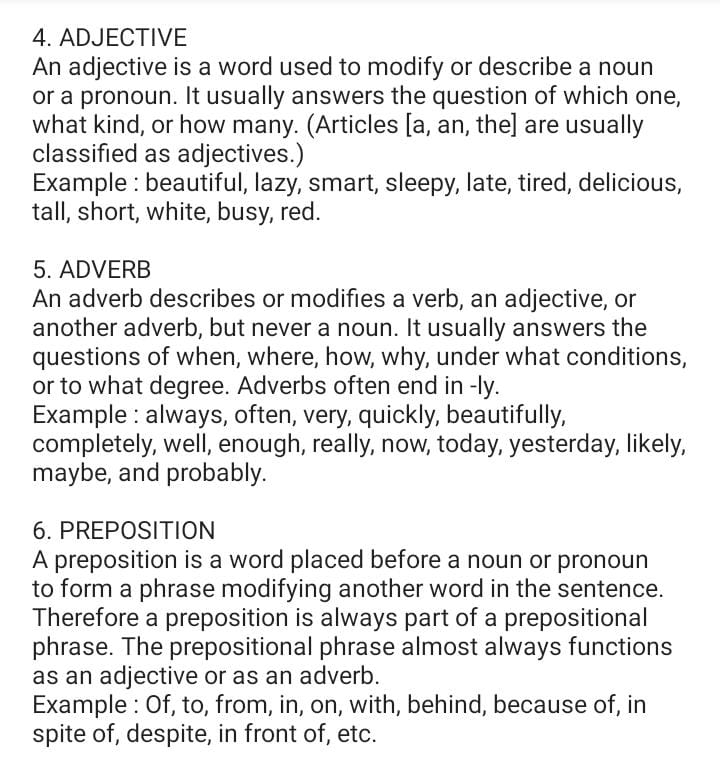 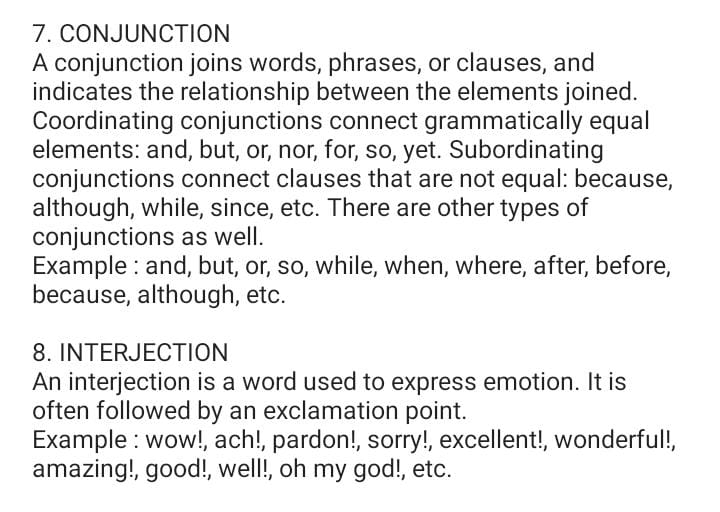 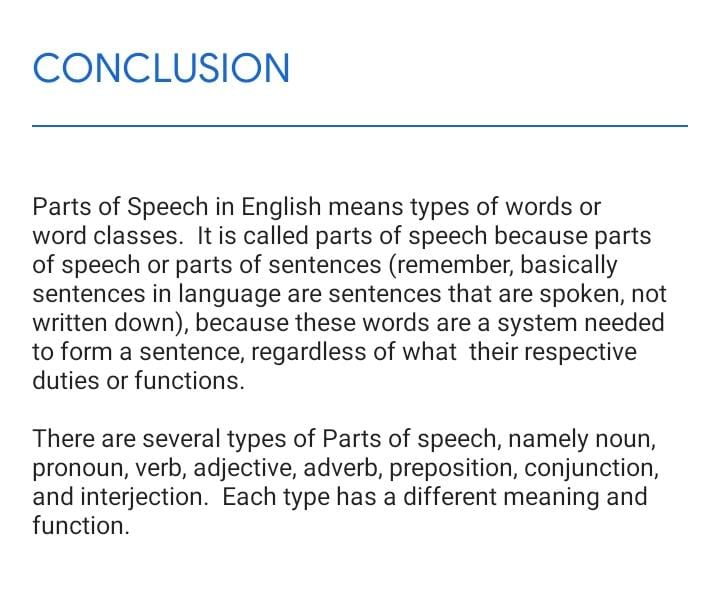 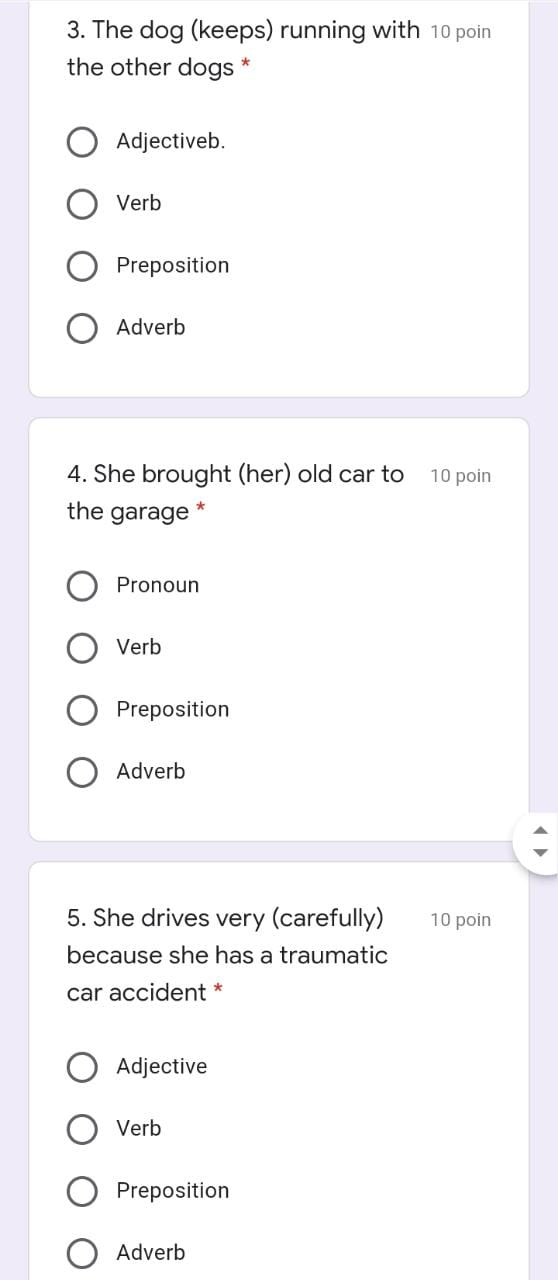 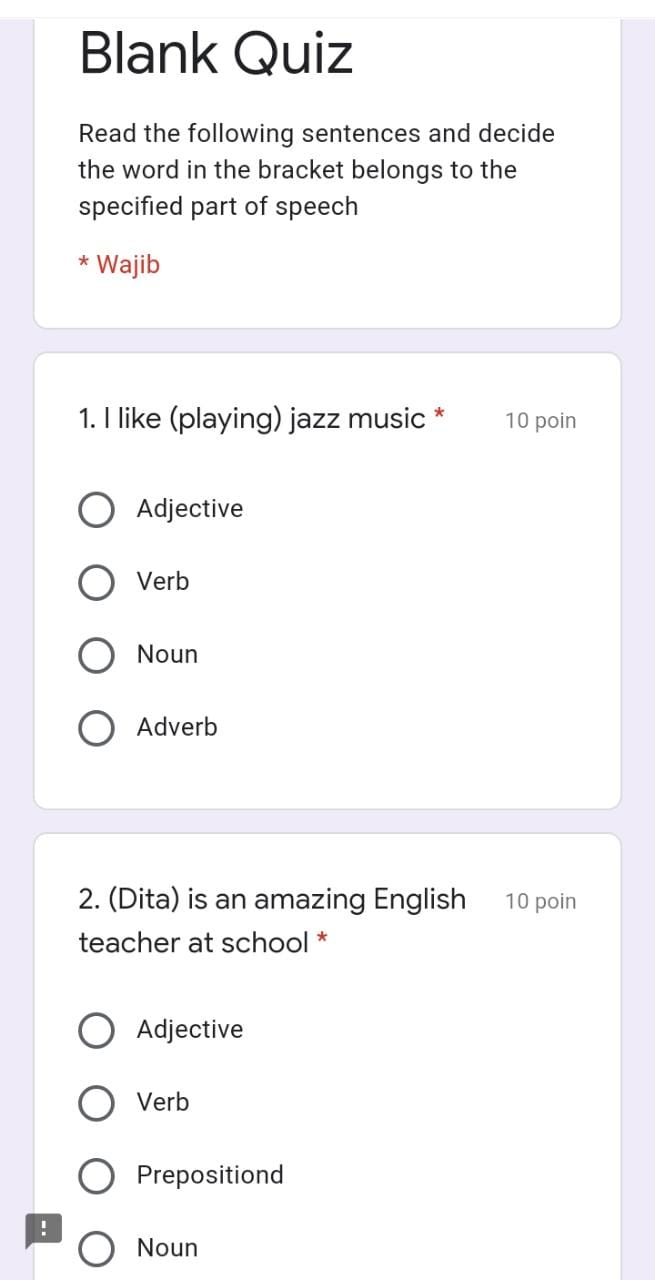 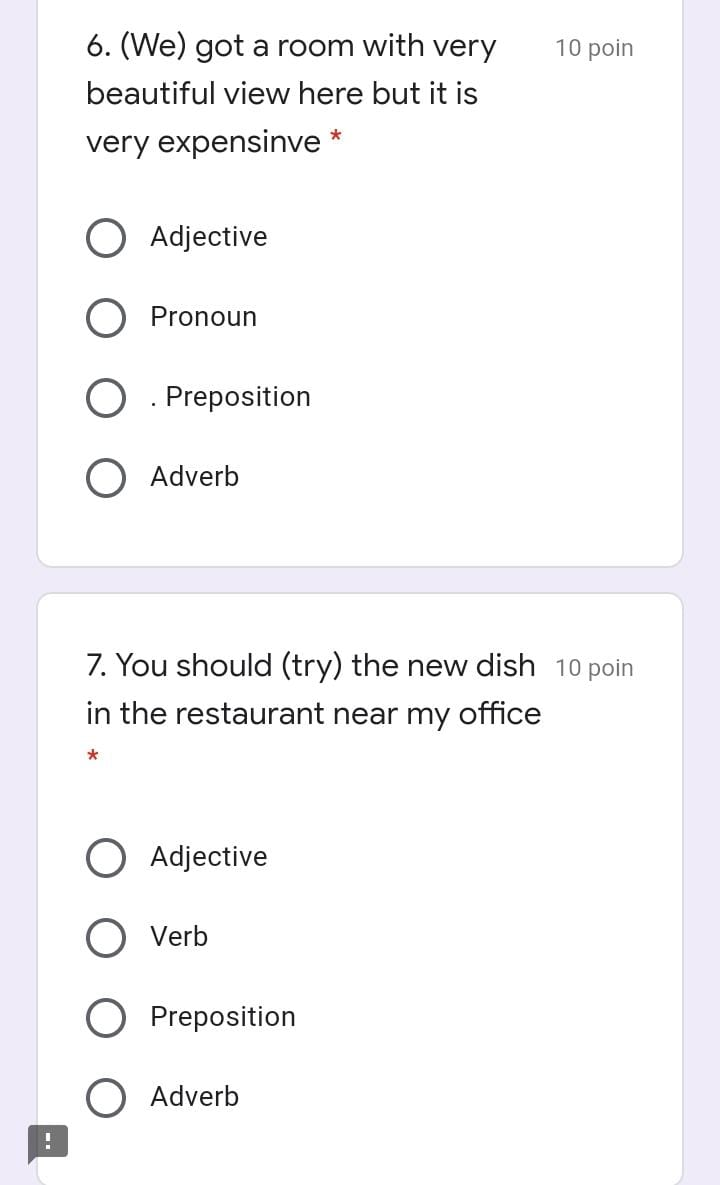 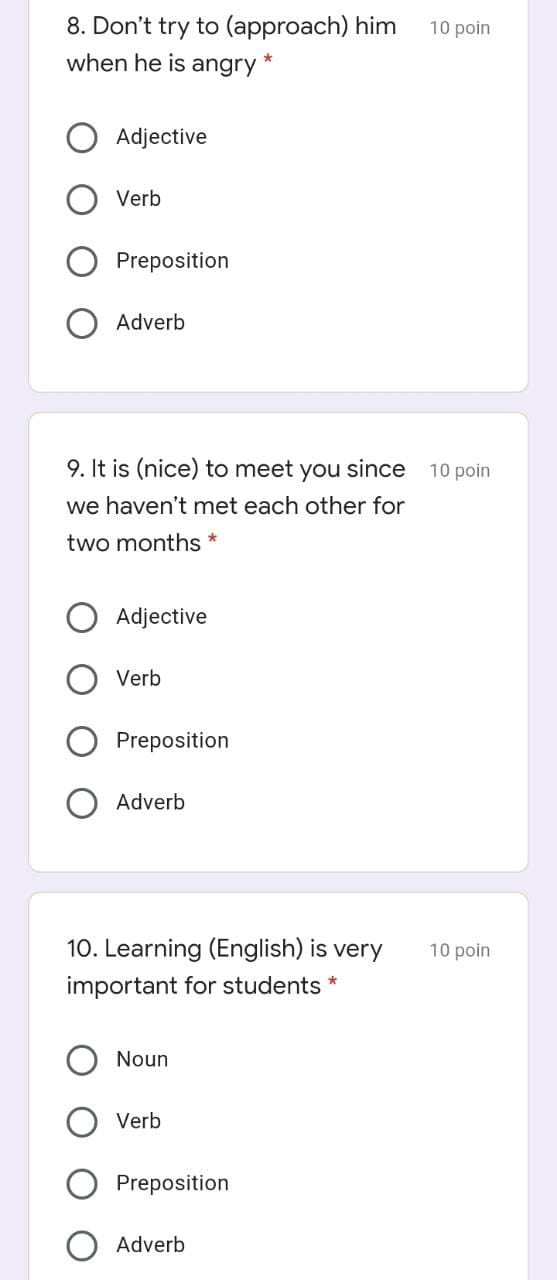 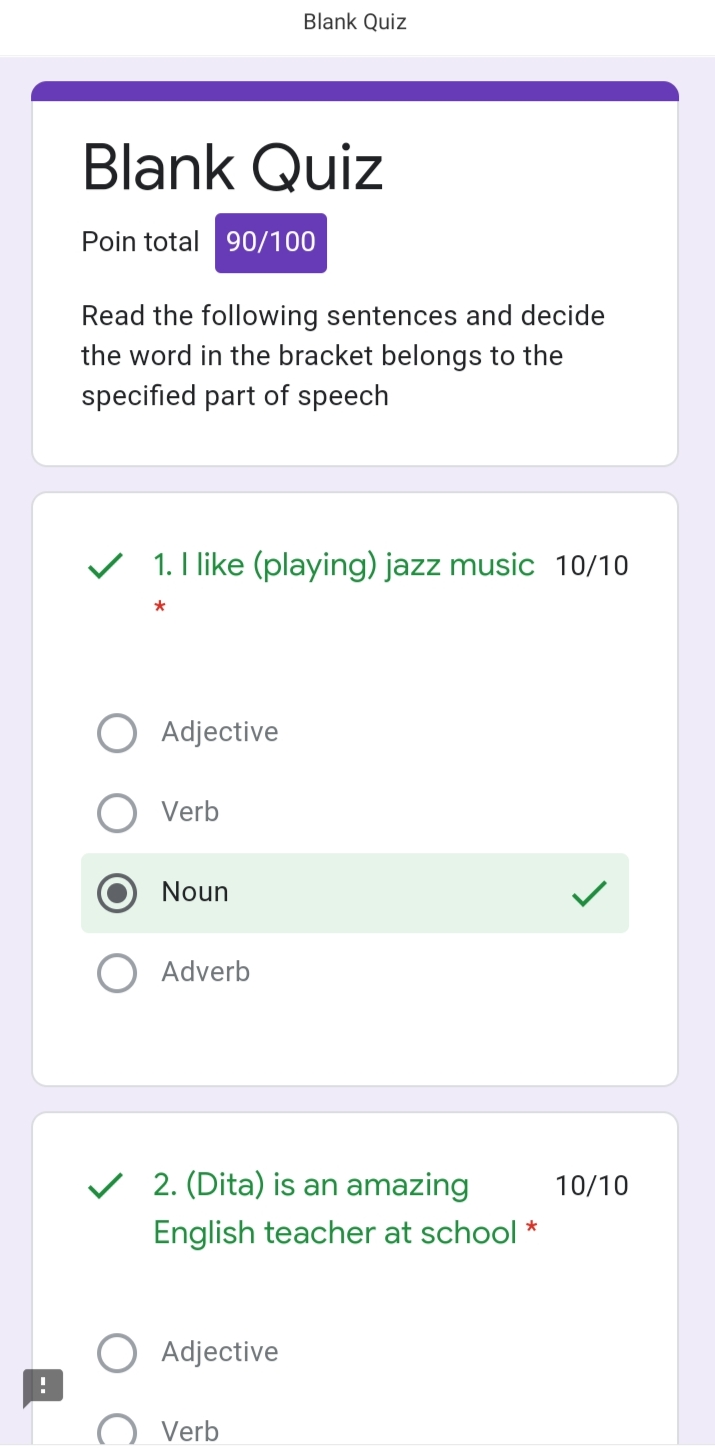 THANK YOU